Phase
phase is a region of space (a thermodynamic system), throughout which all physical properties of a material are essentially uniform.
 “Any part of a system which is uniform and has a boundary which separates it from other parts”
 A simple description is that a phase is a region of material that is chemically uniform, physically distinct, and (often) mechanically separable.
Phase
The term phase is sometimes used as a synonym for state of matter, 
there can be several immiscible phases of the same state of matter. 
Also, the term phase is sometimes used to refer to a set of equilibrium states demarcated in terms of state variables such as pressure and temperature by a phase boundary on a phase diagram.
 Because phase boundaries relate to changes in the organization of matter, such as a change from liquid to solid or a more subtle change from one crystal structure to another.
Phase Changes
When one phase changes to another.  

Particles must change their kinetic energy, how fast they are moving.

You can do this by adding or taking away heat.
Phase Changes
The Gibbs Phase Rule
F = C - P + 2
F = number degrees of freedom, or   The number of intensive parameters          		that must be specified in order to                    		completely	determine the system
F = C - P + 2
P = number of phases
phases are mechanically separable constituents
C = minimum number of components (the no. of chemical constituents that must be specified in order to define all phases)
F = C - P + 2
    2 = the number of  intensive   	parameters

Usually = 2 for Temperature and Pressure and this is especially useful for chemists
Gibb’s Phase Rule 

F=C-P+2 
1- IF Temp. or pressure is constant
                             F=C-P+1
2-IF both Temp. and pressure are constant
                             F=C-P
In the cases above (1&2) the rule is called (Reduced Phase Rule).
Phase
Any part of a system with uniform composition and properties is called a phase.
 On a homogenous mixture you have “one phase” only. on a heterogenous mixture you have “two or more phases”.
Phases in a heterogenous mixture
Phases in homogeneous mixture
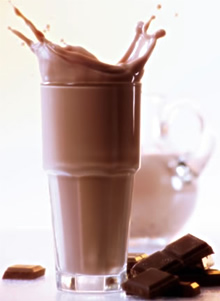 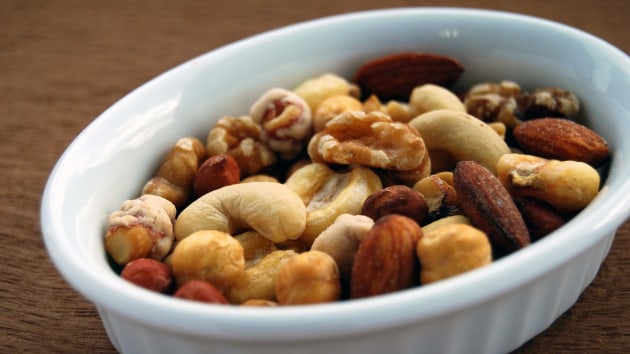 Phase Change (Phase Equilibria)
Sublimation
Evaporation
Fusion
Condensation
Solidification